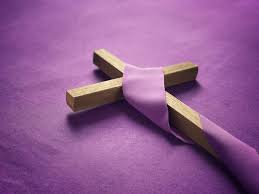 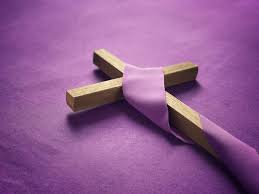 Lent 2024
Do you want to help raise money for those in need? 
Are you going to take part in the Big Lent Walk Friday 15th March 1pm?

Collect sponsorship in your St Joseph’s penny box
Submit your St Joseph’s penny box and permission slip to the school office by Wednesday 13th March to take part! 

Aim to raise £10 or more to help us to reach our fundraising goal!
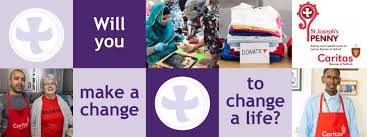 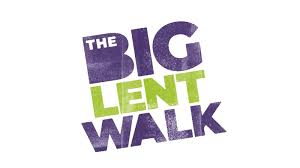 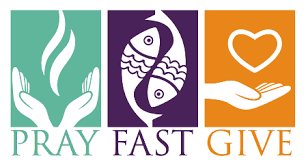